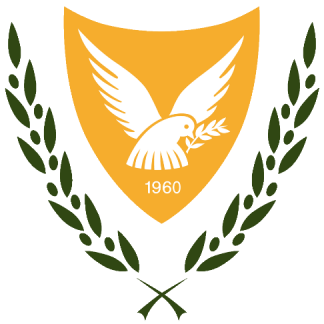 Υπουργείο Παιδείας, Αθλητισμού και Νεολαίας
ΠΡΟΓΡΑΜΜΑΤΑ ΕΙΔΙΚΗΣ ΑΓΩΓΗΣ 
ΣΤΗ ΜΕΣΗ ΓΕΝΙΚΗ ΚΑΙ ΣΤΗ ΜΕΣΗ ΤΕΧΝΙΚΗ ΕΠΑΓΓΕΛΜΑΤΙΚΗ ΕΚΠΑΙΔΕΥΣΗ ΚΑΙ ΚΑΤΑΡΤΙΣΗ (ΜΤΕΕΚ)
1
Φροσούλα ΤαλιαδώρουΣυνδετική Λειτουργός ΜΤΕΕΚΓραφείο Ειδικής Αγωγής και Εκπαίδευσης
22/10/2024
Δομή Παρουσίασης
2
Προγράμματα Ειδικής Αγωγής και Εκπαίδευσης (ΕΑΕ)

Εμπλεκόμενοι Φορείς για την υλοποίηση των Προγραμμάτων

Άλλες Παροχές
22/10/2024
3
Προγράμματα Ειδικής Αγωγής και Εκπαίδευσης (ΕΑΕ)
H λειτουργία και η εφαρμογή των Προγραμμάτων  Ειδικής Αγωγής στη Μέση Γενική και στη Μέση Τεχνική και Επαγγελματική Εκπαίδευση και Κατάρτιση διέπεται από τους Περί Αγωγής και Εκπαίδευσης Παιδιών με Ειδικές Ανάγκες Νόμους και Κανονισμούς Ν.113(1)99 έως 2020.
https://www.moec.gov.cy/eidiki_ekpaidefsi/nomothesia.html
22/10/2024
Προγράμματα Ειδικής Αγωγής και Εκπαίδευσης (ΕΑΕ)
4
Η ένταξη των παιδιών στα πιο πάνω προγράμματα αποφασίζεται μετά από αξιολόγηση ειδικών και σχετική απόφαση της Επαρχιακής Επιτροπής Ειδικής Αγωγής και Εκπαίδευσης (ΕΕΕΑΕ).
Εγκύκλιες Οδηγίες 2024-25 https://enimerosi.moec.gov.cy/ypp17585
22/10/2024
5
22/10/2024
Πρόγραμμα μαθησιακών δυσκολίων
6
Εκπαιδευτική Στήριξη σε βασικά μαθήματα, είτε σε ομαδικό είτε σε ατομικό επίπεδο, όπως προβλέπεται από την πολιτική του ΥΠΑΝ. (Συνεργασία και συντονισμός εκπαιδευτικού τάξης και εκπαιδευτικού στήριξης ώστε να συμβαδίζουν στο περιεχόμενο της ύλης)
Απαλλαγές από μη εξεταζόμενα μαθήματα όπως προβλέπεται από την πολιτική του ΥΠΑΝ (και αποσύρσεις)
Διευκολύνσεις όπως προνοούνται από τη Νομοθεσία π.χ. πρόσθετος χρόνος εξέτασης στα διαγωνίσματα και στις εξετάσεις. (να ολοκληρώνεται το εξεταστικό δοκίμιο κατά τη διάρκεια του μαθήματος στήριξης, του διαλείμματος ή με επίβλεψη κάποιου άλλου εκπαιδευτικού στη Βιβλιοθήκη).
22/10/2024
[Speaker Notes: Παρακολουθούν το εν λόγω πρόγραμμα παιδιά τα οποία παρουσιάζουν μαθησιακές δυσκολίες ή/και δυσκολίες προσαρμογής
Να ενημερώνετε τον/την ΒΔ ΕΑ για τις επαναλαμβανόμενες απουσίες παιδιών από τις στηρίξεις ο/η οποίος/α ακολούθως θα ενημερώσει το Γραφείο ΕΑ.
Υπάρχει έντυπο αξιολόγησης ανα τετράμηνο για τα παιδιά που παρακολουθούν μαθήματα στήριξης. Κάθε τετράμηνο θα πρέπει να σημειώνεται τι πρόοδο έχει κάνει το παιδί ώστε να μπορούν να ληφθούν αποφάσεις στις πολυθεματικές και να γίνουν εισηγήσεις από τους Συμβούλους,]
Πρόγραμμα μαθησιακών δυσκολίωνΔιευκολύνσεις όπως προνοούνται από τη Νομοθεσία
7
• πρόσθετος χρόνος εξέτασης Ο επιπρόσθετος χρόνος καθορίζεται στο 20% του παρεχόμενου χρόνου εξέτασης (είναι περίπου 9 λεπτά επιπλέον για διαγώνισμα 45 λεπτών) 
• περίοδοι ανάπαυσης ή υπό εποπτεία διαλείμματα εντός ή εκτός της αίθουσας εξετάσεων (30 λεπτά στις εξετάσεις και περίπου 8 λεπτά αν χρειαστεί για διαγώνισμα 45 λεπτών΄. Ο χρόνος δεν αφαιρείται από τον πρόσθετο χρόνο εξέτασης ή διαγωνίσματος. 
• εναλλακτικοί τρόποι πρόσβασης στα εξεταστικά δοκίμια (π.χ. χρήση Η.Υ.)
• απαλλαγή από την ορθογραφία και τη στίξη. Στις περιπτώσεις που η ορθογραφία και η στίξη αποτελούν αντικείμενο εξέτασης, παραχωρείται εξαίρεση από τη βαθμολόγησή τους και παρέχεται προσαρμογή της βαθμολογίας ως αντιστάθμισμα (βλ. ypp12935, https://enimerosi.moec.gov.cy/ypp12935).
Σημειώνεται ότι: 
-Δεν αφαιρείται άσκηση από το εξεταστικό δοκίμιο για εξυπηρέτηση της συγκεκριμένης διευκόλυνσης.
-Δεν γίνεται μορφοποίηση για τη συγκεκριμένη διευκόλυνση
22/10/2024
[Speaker Notes: Κατά τα διαγωνίσματα,  ο πρόσθετος χρόνος δύναται να παραχωρηθεί ως εξής:
να ολοκληρώνεται το εξεταστικό δοκίμιο κατά τη διάρκεια του μαθήματος στήριξης ή με επίβλεψη κάποιου άλλου εκπαιδευτικού στη Βιβλιοθήκη.
Σημειώνεται ότι δεν αφαιρείται άσκηση από το εξεταστικό δοκίμιο για εξυπηρέτηση της συγκεκριμένης διευκόλυνσης.]
Παροχή της διευκόλυνσης της απαλλαγής από ορθογραφία και στίξη σε μαθητές/τριες (ΕΑΕ ypp12581, «Εγκύκλιες οδηγίες για τα Προγράμματα Ειδικής Αγωγής και Εκπαίδευσης», ημερομηνίας 6 Σεπτεμβρίου 2021.)
8
Η παραγωγή επικοινωνιακού λόγου βαθμολογείται με 40 μονάδες. Θα αφαιρεθούν οι 4 μονάδες που αναλογούν στην ορθογραφία και τη στίξη και η βαθμολόγηση της εν λόγω άσκησης θα ξεκινά από το 36. Στη συνέχεια θα γίνεται αναπροσαρμογή του βαθμού στο 40 (π.χ. 28/36 = 31/40).
π.χ. 28/36 = 31/40
Στις λεξιλογικές ασκήσεις παραχωρείται εξαίρεση από τη βαθμολόγηση της ορθογραφίας και δίνονται όλες οι μονάδες στον/στη μαθητή/τρια, νοουμένου ότι έχει δώσει σωστή απάντηση. 

Υπενθυμίζεται ότι όλες οι διευκολύνσεις των παιδιών της ειδικής αγωγής, παρέχονται  ανεξαιρέτως σε όλα τα θεωρητικά και εργαστηριακά μαθήματα (π.χ. Μουσική), όπως προνοεί η εγκύκλιος ypp12581, «Εγκύκλιες οδηγίες για τα Προγράμματα Ειδικής Αγωγής και Εκπαίδευσης», ημερομηνίας 6 Σεπτεμβρίου 2021.
Για τις ξένες γλώσσες όπου υπάρχει η αξιολόγηση ορθογραφίας και στίξης θα παρέχεται. Θα γίνει παράλληλα και επικοινωνία με επιθεωρητές Ξένων Γλωσσών
22/10/2024
Πρόγραμμα μαθησιακών δυσκολίωνΜεταγραφέας (αρ.7), για καταγραφή των απαντήσεων καθ’ υπαγόρευση των εξεταζομένων:
9
παραχωρείται ξεχωριστή αίθουσα με δύο επιτηρητές/τριες για κάθε παιδί, στο οποίο έχει παραχωρηθεί η διευκόλυνση αυτή, εκ των οποίων ο ένας/μια εκτελεί χρέη μεταγραφέα 
ο/η επιτηρητής/τρια που θα εκτελεί καθήκοντα μεταγραφέα, θα πρέπει να είναι εκπαιδευτικός ειδικότητας του εξεταζόμενου μαθήματος. Ο/Η δεύτερος/η εκπαιδευτικός θα εκτελεί καθήκοντα «επιτηρητή/τριας/παρατηρητή/τριας» του/της μεταγραφέα, ώστε να διασφαλίζεται η πιστή καταγραφή όσων υπαγορεύει το παιδί
στις περιπτώσεις που είναι αδύνατο ο/η μεταγραφέας να είναι εκπαιδευτικός της ειδικότητας του εξεταζόμενου μαθήματος, τότε καθήκοντα μεταγραφέα μπορεί να αναλάβει ο/η εκπαιδευτικός παρεμφερούς ειδικότητας 
ο/η εκπαιδευτικός της τάξης πρέπει να ενημερώνει έγκαιρα τον/τη μεταγραφέα και να υπάρχει στενή συνεργασία μεταξύ τους
στην περίπτωση που επιπρόσθετα με τη διευκόλυνση για μεταγραφέα παρέχεται στον/στη μαθητή/τρια και η διευκόλυνση της απλοποίησης του εξεταστικού δοκιμίου, ακολουθούνται οι οδηγίες που αφορούν στη διευκόλυνση αυτή και την απλοποίηση αναλαμβάνει ο/η μεταγραφέας.
22/10/2024
[Speaker Notes: Παρακολουθούν το εν λόγω πρόγραμμα παιδιά τα οποία παρουσιάζουν μαθησιακές δυσκολίες ή/και δυσκολίες προσαρμογής]
Πρόγραμμα μαθησιακών δυσκολίωνΔιευκολύνσεις όπως προνοούνται από τη Νομοθεσία
10
Όπου χρειάζεται, να γίνονται διαφοροποιήσεις της οπτικής παρουσίασης του εξεταστικού δοκιμίου, οι οποίες να περιλαμβάνουν: 
(α) ποσοστιαία μεγέθυνση των γραμμάτων του εξεταστικού δοκιμίου, σχημάτων σχεδιαγραμμάτων, γραφικών, ανάλογα με την περίπτωση
(β) απλοποίηση της γλωσσικής διατύπωσης του εξεταστικού δοκιμίου, νοουμένου ότι δεν προδιαγράφεται η απάντηση.
(γ) χρήση οθόνης αφής
(δ) ανάγνωση των ερωτήσεων στους/στις υποψήφιους/ες, όταν η πρόσβαση στο εξεταστικό δοκίμιο είναι αδύνατη
(ε) νοηματική υποβολή ή χειλανάγνωση των ερωτήσεων σε κωφούς/ές υποψήφιους/ες από ειδικούς εκπαιδευτικούς κωφών
(στ) χρήση  ειδικών ενισχυτών στα  δοκίμια ακρόασης-κατανόησης για κωφούς/ές υποψήφιους/ες
(ζ) χρήση ηχογραφημένων ερωτήσεων. H διαφοροποίηση αυτή επιτρέπεται σε εξαιρετικές περιπτώσεις και μόνο όταν δεν υπάρχει άλλος τρόπος στήριξης των υποψηφίων
(η) μεταγλώττιση σε και από Braile από λειτουργούς της  Σχολής Τυφλών
22/10/2024
[Speaker Notes: Παρακολουθούν το εν λόγω πρόγραμμα παιδιά τα οποία παρουσιάζουν μαθησιακές δυσκολίες ή/και δυσκολίες προσαρμογής]
Πρόγραμμα Ειδικής Μονάδας
11
Σε όλες τις Ειδικές Μονάδες:
τα παιδιά παρακολουθούν ειδικά διαμορφωμένο Εκπαιδευτικό Πρόγραμμα και παράλληλα εντάσσονται στη Γενική Τάξη.
Στις Ειδικές Μονάδες / Ειδικά Προγράμματα ΤΕΣΕΚ:
λειτουργεί Πρόγραμμα Επαγγελματικής Εκπαίδευσης στον Κλάδο των Ξενοδοχειακών και Κομμωτικής

Στις Ειδικές Μονάδες Λυκείων:
λειτουργεί το Πρόγραμμα Προεπαγγελματικής Εκπαίδευσης.
22/10/2024
[Speaker Notes: Στο πλαίσιο του Προγράμματος Προεπαγγελματικής Εκπαίδευσης στο Λύκειο, τα παιδιά απασχολούνται δύο (2) φορές τη βδομάδα σε χώρους εκτός της σχολικής μονάδας.]
Πρόγραμμα ακοής και όρασης
12
Εκπαιδευτική Στήριξη συνήθως σε ατομικό επίπεδο
Απαλλαγή και απόσυρση από μαθήματα με στόχο την παροχή εκπαιδευτικής στήριξης 
Διευκολύνσεις όπως προνοούνται από τη Νομοθεσία 
π.χ. απαλλαγή από το μέρος της ακρόασης στις ξένες γλώσσες
π.χ. διαφοροποίηση της οπτικής παρουσίασης του εκπαιδευτικού υλικού και των εξεταστικών δοκιμίων.
22/10/2024
Πρόγραμμα κατ΄οίκον εκπαίδευσης
13
Προσφέρεται σε παιδιά που για λόγους σωματικής ή/και ψυχικής υγείας δεν μπορούν για μακρύ χρονικό διάστημα να παρακολουθήσουν το σχολικό πρόγραμμα στο χώρο του σχολείου
Εκπαιδευτική Στήριξη σε εξεταζόμενα μαθήματα
Εκπόνηση μικρών εργασιών στα μη εξεταζόμενα μαθήματα
Ο χώρος διεξαγωγής των μαθημάτων ορίζεται βάσει των δεδομένων που ισχύουν σε κάθε περίπτωση.
https://enimerosi.moec.gov.cy/archeia/1/ypp17585h
22/10/2024
Πρόγραμμα κατ΄οίκον εκπαίδευσης
Άλλα σημαντικά θέματα που αφορούν την κατ’ οίκον εκπαίδευση
14
Αξιολόγηση μαθητή/τριας: Η κατ’ οίκον εκπαίδευση περιλαμβάνει συνήθως τα εξεταζόμενα μαθήματα και σε εξαιρετικές περιπτώσεις άλλα μαθήματα που θα αποφασίσει η ΕΕΕΑΕ για ειδικούς λόγους. 
Όσον αφορά στα εξεταζόμενα μαθήματα, η αξιολόγηση γίνεται από τον/την καθηγητή/τρια που αναλαμβάνει την κατ’ οίκον εκπαίδευση του/της μαθητή/τριας σε συνεργασία με τον/την καθηγητή/τρια του τμήματος του/της μαθητή/τριας. 
Σχετικά με τα μη εξεταζόμενα μαθήματα ή τα εξεταζόμενα στα οποία ο/η μαθητής/τρια δεν λαμβάνει κατ’ οίκον εκπαίδευση, η εξεταστέα ύλη και η αξιολόγηση, η οποία μπορεί να γίνεται είτε με τη μορφή διαγωνίσματος είτε με τη μορφή Project, ορίζονται σε συνεννόηση με υπεύθυνο/η Β.Δ. της στήριξης, τον/την εκπαιδευτικό, τον γονέα/κηδεμόνα και το παιδί. Ο/Η Υπεύθυνος/η Βοηθός Διευθυντής/τρια ΕΑΕ σε συνεργασία με τους/τις διδάσκοντες/ουσες στα μαθήματα αυτά και τους/τις εκπαιδευτικούς του τμήματος τους καταρτίζουν εκ των προτέρων πρόγραμμα με τις ημερομηνίες και τους τρόπους αξιολόγησης τους για κάθε μάθημα. Τα θέματα των εργασιών (Project) θα πρέπει να δίνονται γραπτώς στον γονέα, αμέσως μετά την έγκριση της κατ’ οίκον εκπαίδευσης με ξεκάθαρες κατευθυντήριες γραμμές, ενδεικτική βιβλιογραφία που να ανταποκρίνεται στο επίπεδο της τάξης του μαθητή/μαθήτριας, με τον προγραμματισμό ανατροφοδότησης των εκπαιδευτικών προς το παιδί και την ημερομηνία παράδοσής τους. Αν αποφασιστεί γραπτή ή κατ’ εξαίρεση προφορική εξέταση, δίδεται γραπτώς έγκαιρα η εξεταστέα ύλη και η ημερομηνία της εξέτασης.
22/10/2024
Άλλες παροχές
15
Σχολικός/ή Βοηθός/ΣυνοδόςΣτη ΤΕΣΕΚ Α υπάρχουν 10 συνοδοί αυτή τη σχολική χρονιά
Υποστηρικτική Τεχνολογία 
Κτηριακές προσαρμογές
Παροχή μεταφορικού μέσου/οδοιπορικά
Ειδικός ατομικός εξοπλισμός
22/10/2024
[Speaker Notes: Στόχος της παροχής σχολικού βοηθού/συνοδού είναι η υποστήριξη της φοίτησης παιδιών τα οποία δεν μπορούν να αυτοεξυπηρετηθούν.
Η υποστηρικτική τεχνολογία, όπως ο Ηλεκτρονικός Υπολογιστής και ειδικά εκπαιδευτικά λογισμικά, αποσκοπούν στην πρόσβαση των παιδιών στη μαθησιακή διαδικασία.
Οι κτηριακές προσαρμογές, όπως η τοποθέτηση πλαστικού δαπέδου και η εγκατάσταση ραμπών,  υλοποιούνται για την ομαλή φοίτηση των παιδιών στον σχολικό χώρο
Η παροχή μεταφορικού μέσου ή η καταβολή οδοιπορικών αφορά σε παιδιά που φοιτούν σε Ειδική Μονάδα εκτός της εκπαιδευτικής τους περιφέρειας
Ο ειδικός ατομικός εξοπλισμός αφορά, για παράδειγμα, σε ειδικά καθίσματα τάξης, σε ειδικούς ανελκυστήρες μετακίνησης και σε ειδικά θρανία.]
Εμπλεκόμενοι φορείς για την υλοποίηση των προγραμμάτων
16
Βοηθός Διευθυντής/Διευθύντρια ΕΑΕ 
Σύμβουλος Επαγγελματικής Ανάπτυξης
Εκπαιδευτικός/ή Ψυχολόγος
Εκπαιδευτικοί
Γραφείο ΕΑΕ
Συνδετικοί Λειτουργοί
Λειτουργός Υποστηρικτικής Τεχνολογίας
Όλοι οι εμπλεκόμενοι φορείς παρακολουθούν και αξιολογούν μέσω πολυθεματικών συναντήσεων την υλοποίηση των Προγραμμάτων και την πρόοδο των παιδιών.
22/10/2024
[Speaker Notes: Όλα τα παιδιά επαναξιολογούνται στην αλλαγή βαθμίδας, από το Γυμνάσιο στο Λύκειο ή στην Τεχνική Σχολή, και ενόψει Παγκύπριων Εξετάσεων]
Too Much Information The National Autistic Society
17
22/10/2024
Εμπλεκόμενοι φορείς για την υλοποίηση των προγραμμάτων
18
22/10/2024
[Speaker Notes: Όλα τα παιδιά επαναξιολογούνται στην αλλαγή βαθμίδας, από το Γυμνάσιο στο Λύκειο ή στην Τεχνική Σχολή, και ενόψει Παγκύπριων Εξετάσεων]
19
Ευχαριστούμε για την προσοχή σας!
22/10/2024
Βασικές Κατευθυντήριες Γραμμές
20
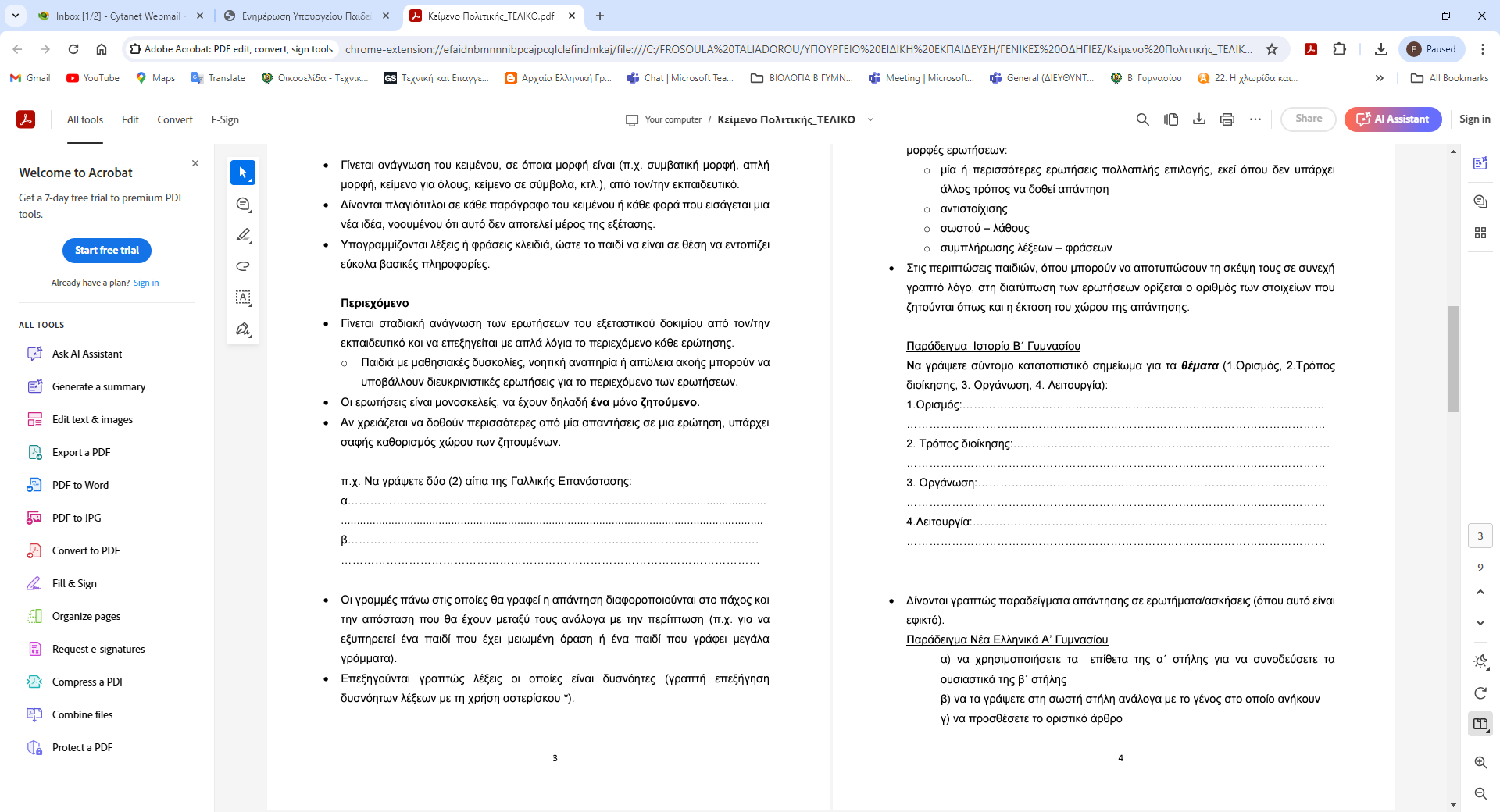 22/10/2024
Βασικές Κατευθυντήριες Γραμμές
21
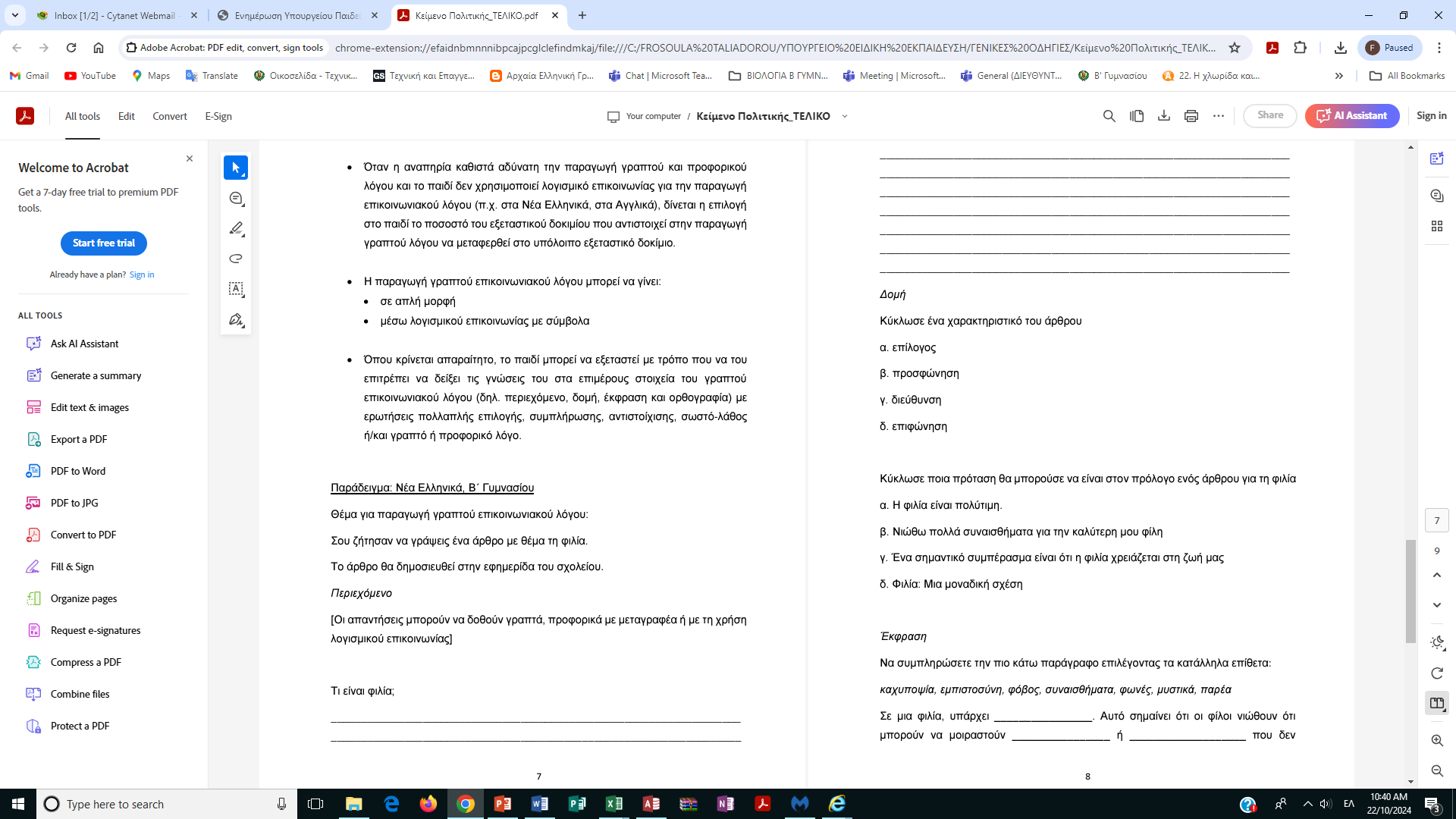 22/10/2024
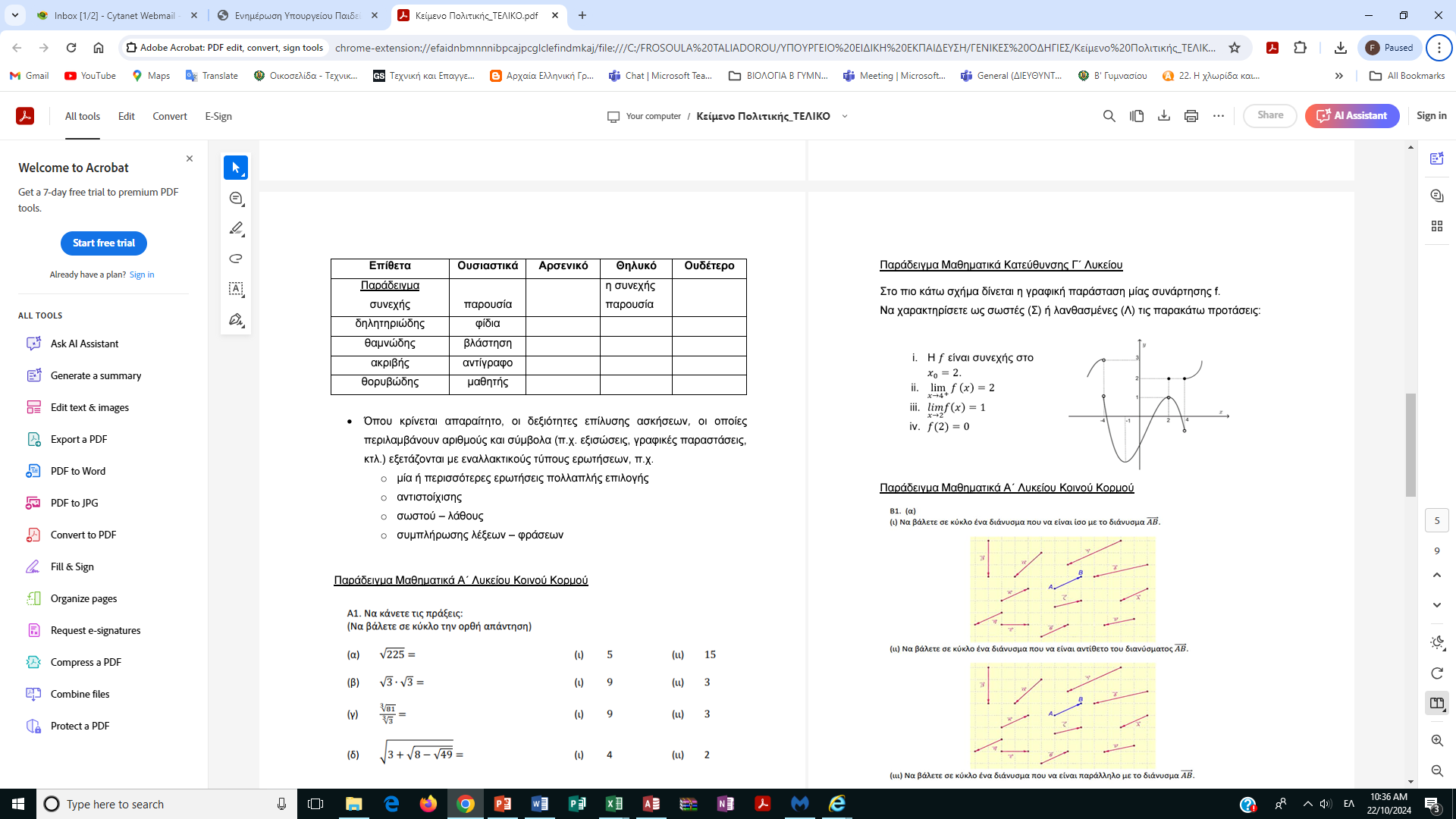 22
22/10/2024
Βασικές Κατευθυντήριες Γραμμές
23
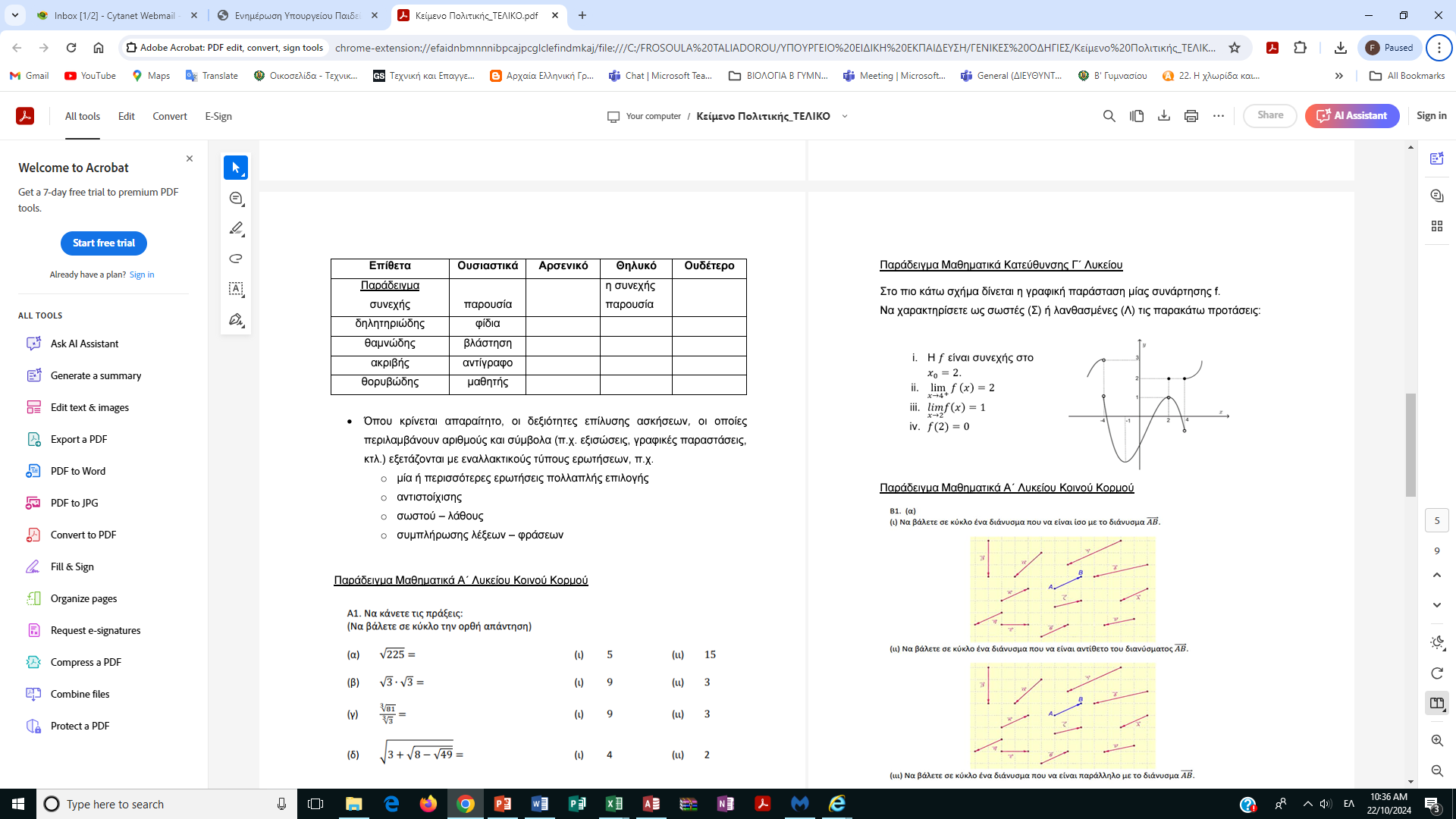 22/10/2024
Πρόγραμμα μαθησιακών δυσκολίωνΕπιπρόσθετος Χρόνος εξέτασης (αρ. 3):
24
Ο επιπρόσθετος χρόνος καθορίζεται στο 20% του παρεχόμενου για την εξέταση χρόνου εξέτασης. Σε γενικές γραμμές ορίζεται περίπου σε 20 λεπτά (πέραν του χρόνου κατά τον οποίο ο/η μαθητής/τριας πιθανόν να τυγχάνει διευκόλυνσης για απλοποίηση της γλωσσικής διατύπωσης ή/και μικρών διαλειμμάτων) αλλά μπορεί να αυξηθεί ανάλογα με τις ανάγκες του/της μαθητή/τριας μετά από απόφαση της ΕΕΕΑΕ.
Κατά τα διαγωνίσματα,  ο πρόσθετος χρόνος δύναται να παραχωρηθεί ως εξής:
	να ολοκληρώνεται το εξεταστικό δοκίμιο κατά τη διάρκεια του 	μαθήματος   	στήριξης, του διαλείμματος ή με επίβλεψη κάποιου άλλου εκπαιδευτικού 
         στη Βιβλιοθήκη.
Σημειώνεται ότι δεν αφαιρείται άσκηση από το εξεταστικό δοκίμιο για εξυπηρέτηση της συγκεκριμένης διευκόλυνσης.
22/10/2024
[Speaker Notes: Παρακολουθούν το εν λόγω πρόγραμμα παιδιά τα οποία παρουσιάζουν μαθησιακές δυσκολίες ή/και δυσκολίες προσαρμογής]